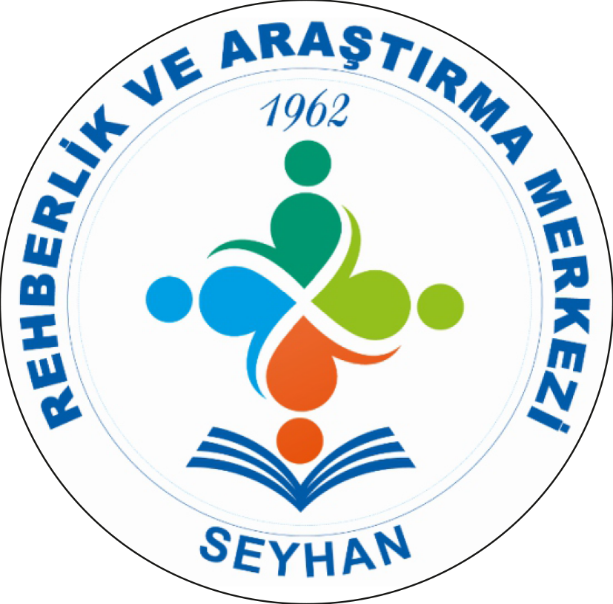 SEYHAN REHBERLİK VE ARAŞTIRMA MERKEZİ
KADINA YÖNELİK ŞİDDETİN HUKUKİ BOYUTU
OKUL PDR BÖLÜMÜ
Şiddet, eşit olmayan güç ilişkisinden kaynaklanan toplumsal bir sorundur
Aile içi Şiddet ve Kadına Yönelik şiddet 
Fiziksel, psikolojik, ekonomik, cinsel, sözlü her türlü şiddet oluşturan tutum ve davranışı kapsar
Kadına Yönelik Şiddet
Nedir?
	Kadınlara, yalnızca kadın oldukları için uygulanan veya kadınları etkileyen cinsiyete dayalı bir ayrımcılık ile kadının insan hakları ihlaline yol açan her türlü tutum ve davranış KADINA YÖNELİK ŞİDDET olarak tanımlanır.
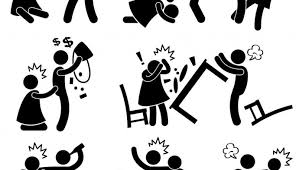 Şiddet Türleri
Fiziksel şiddet
Cinsel şiddet
Psikolojik şiddet
Sözlü şiddet
Ekonomik şiddet
Tek taraflı ısrarlı takip
HUKUK BOYUTU
Kadına Yönelik Şiddet ve Aile İçi Şiddetle Mücadelede Kanunlarımızdaki Hukuki Düzenlemeler
Şiddetle Mücadelede Hukuki Düzenlemeler 
      Kadınlara Karşı Her Türlü Ayrımcılığın Kaldırılması Sözleşmesi (1979) CEDAW ’ın hazırlanması aşamasında henüz kadına yönelik şiddet ve ev içi şiddet konusunda farkındalık olmadığından Sözleşmede yer verilmemiştir. 
      İlk kez 1993 yılında Uluslararası bir belgede yer verilmiştir. 
1993 yılında BM’de kabul edilen «Kadına Yönelik Şiddete Son verilmesine Dair Bildirge»..
Şiddetle Mücadelede Hukuki Düzenlemeler
Anayasa 
∗Medeni Kanun 
∗Türk Ceza Kanun 
∗İş Kanunu 
∗Borçlar Kanunu 
∗4320 sayılı Kanun 
∗ 6284 sayılı Kanun 
(Ailenin Korunması ve Kadına Karşı Şiddetin Önlenmesine Dair Kanun) 
Uluslararası Temel 
Avrupa Konseyi İstanbul Sözleşmesi – 2011 
(Kadına Yönelik Şiddet ve Aile İçi Şiddetin Önlenmesi ve Bunlarla Mücadeleye dair Avrupa Konseyi Sözleşmesi )
Ekonomik Şiddetle Mücadelede Hukuki Düzenlemeler
Türk Medeni Kanunu 
Eşler birlikte yaşarken 
MADDE 196.- Eşlerden birinin istemi üzerine hâkim, ailenin geçimi için her birinin yapacağı parasal katkıyı belirler. 
Birlikte yaşamaya ara verilmesi 
MADDE 197.- Birlikte yaşamaya ara verilmesi haklı bir sebebe dayanıyorsa hâkim, eşlerden birinin istemi üzerine birinin diğerine yapacağı parasal katkıya, konut ve ev eşyasından yararlanmaya ve eşlerin mallarının yönetimine ilişkin önlemleri alır.
Ekonomik Şiddetle Mücadelede Hukuki Düzenlemeler
Türk Medeni Kanunu 
Borçlulara ait önlemler 
MADDE 198.- Eşlerden biri, birliğin giderlerine katılma 
yükümlülüğünü yerine getirmezse, 
hâkim onun borçlularına, ödemeyi tamamen veya kısmen diğer eşe yapmalarını emredebilir. 
Tasarruf yetkisinin sınırlanması 
MADDE 199.- Ailenin ekonomik varlığının korunması 
veya evlilik birliğinden doğan malî bir yükümlülüğün yerine 
getirilmesi gerektirdiği ölçüde, eşlerden birinin istemi üzerine hâkim, belirleyeceği malvarlığı değerleriyle ilgili tasarrufların ancak onun rızasıyla yapılabileceğine karar verebilir.
Ekonomik Şiddetle Mücadelede Hukuki Düzenlemeler
Türk Medeni Kanunu 
Aile konutu 
MADDE 194.- Eşlerden biri, diğer eşin açık rızası bulunmadıkça, aile konutu ile ilgili kira sözleşmesini feshedemez, aile konutunu devredemez veya aile konutu üzerindeki hakları sınırlayamaz. 
∗Aile konutu olarak özgülenen taşınmaz malın maliki olmayan eş, tapu kütüğüne konutla ilgili gerekli şerhin verilmesini isteyebilir. 
∗Aile konutu eşlerden biri tarafından kira ile sağlanmışsa, sözleşmenin tarafı olmayan eş, kiralayana yapacağı bildirimle sözleşmenin tarafı hâline gelir.
Şiddetle Mücadelede Hukuki Düzenlemeler
TÜRK CEZA KANUNU ( Özellikle kişilere karşı suçlar ) 
Madde 82 /1-d: Kasten öldürme suçu nitelikli hali 
Madde 86/ 2-a: Kasten yaralama suçu 
Madde 96/2-b: Eziyet suçu 
Madde 102/2: Cinsel saldırı suçu 
Madde 103/3 : Çocukların Cinsel İstismarı
Şiddetle Mücadelede Hukuki Düzenlemeler
Madde 105/2: Cinsel taciz 
Madde 109/2-e: Kişiyi hürriyetinden yoksun kılma 
Madde233/1-2: Aile Hukukundan Kaynaklanan yükümlülüğü ihlal 
Madde 232/1-2:Aynı Konutta yaşadığı kişiye/ idaresi altındaki/bakmakla yükümlü olduğu kişiye kötü muamele 
Madde 234/1-2: Velayet hakkı elinden alınmış ebebeyinin çocuğu kaçırması vb.
Ailenin Korunmasına Dair ilk Kanun
Uluslararası hukukta kadına yönelik şiddete son vermek üzere yapılan düzenlemeler dikkate alınarak, 
∗14.1.1998 tarihinde 4320 sayılı Ailenin Korunmasına Dair Kanun kabulü 
∗ 26.4.2007 tarih ve 5636 sayılı kanunla değişiklikler 
∗1 Mart 2008 tarihinde şiddetin türlerine de yer verilen yasanın uygulanması hakkında Yönetmelik çıkarılmıştır.
Şiddetle Mücadelede Hukuki Düzenlemeler
6284 sayılı Ailenin Korunmasına ve Kadına Yönelik Şiddetin Önlenmesine Dair Kanun 
    Kadına Yönelik Şiddet İnsan Hakkı İhlalidir Eşit olmayan güç ilişkisinden kaynaklanan toplumsal bir sorundur!
   Kanunda önemli adımlar 
     Kanunun uygulanmasında Anayasa, uluslararası sözleşmeler ve özellikle İstanbul Sözleşmesinin esas alınacak olması (md.1/f.2 a)
Şiddetle Mücadelede Hukuki Düzenlemeler
ANAYASA 
∗Anayasa`nın 10. Maddesi : Kadınlar ve erkekler eşit haklara sahiptir. 
∗Devlet, bu eşitliğin yaşama geçmesini sağlamakla yükümlüdür. 
∗ 
∗Anayasa`nın 13. Maddesi: Temel hak ve hürriyetler, özlerine dokunulmaksızın yalnızca Anayasanın ilgili maddelerinde belirtilen sebeplere bağlı olarak ve ancak kanunla sınırlanabilir. 
∗Bu sınırlamalar, Anayasanın sözüne ve ruhuna, demokratik toplum düzeninin ve lâik Cumhuriyetin gereklerine ve ölçülülük ilkesine aykırı olamaz.
Şiddetle Mücadelede Hukuki Düzenlemeler
Anayasa`nın 90. Maddesi :
 ………Milletlerarası Anlaşmalar kanun hükmündedir. Bunlar hakkında Anayasaya aykırılık iddiası ile Anayasa Mahkemesine başvurulamaz. Temel hak ve özgürlüklere ilişkin milletlerarası anlaşmalarla kanunların aynı konuda farklı hükümler içermesi nedeniyle çıkabilecek uyuşmazlıklarda milletlerarası anlaşma hükümleri esas alınır.
Şiddetle Mücadelede Hukuki Düzenlemeler
MADDE 41.– (Değişik: 3.10.2001-4709/17 md.) Aile, Türk toplumunun temelidir ve eşler arasında eşitliğe dayanır. Devlet, ailenin huzur ve refahı ile özellikle ananın ve çocukların korunmasını sağlamak için gerekli tedbirleri alır, teşkilâtı kurar. (Ek fıkra: 7/5/2010-5982/4 md.) Devlet, her türlü istismara ve şiddete karşı çocukları koruyucu tedbirleri alır.
Şiddetle Mücadelede Hukuki Düzenlemeler
KAPSAMI:(md.1/f.1) 
    Şiddete uğrayan Şiddete uğrama tehlikesi bulunan, 
Kadınların, (herhangi bir ayrım yapılmaksızın«Tüm» kadınların) Çocukların, Aile bireylerinin, Israrlı takip mağdurlarının Korunması, Bunlara karşı şiddetin önlenmesine dair hüküm ve esaslar
6284 sayılı Ailenin Korunmasına ve Kadına Yönelik Şiddetin Önlenmesine Dair Kanun
kadına yönelik şiddet: 
∗cinsiyete dayalı bir ayrımcılık ve 
∗ kadının insan haklarını ihlal eden bir tutum olarak tanımlanmış olması, (md.2/f.1 ç) 
∗şiddet, ev içi şiddet ve kadına yönelik şiddetin ayrıntılı olarak tanımlanması, (md. 2/f. 1 d) 
∗7 gün 24 saat esasına göre çalışacak şiddet önleme ve izleme merkezlerinin kurulacak olması; (md.2 /f.2 f)
6284 sayılı Ailenin Korunmasına ve Kadına Yönelik Şiddetin Önlenmesine Dair Kanun
Uygulama İlkeleri: Destek ve hizmetler 
Mağdur için: temel insan haklarına ve kadın erkek eşitliğine duyarlı, sosyal devlet ilkesine uygun, adil, etkili ve süratli destek ve hizmet verilmesi, (md.1/f.2 b) 
Mağdur ve şiddet uygulayan için: tedbir kararının insan onuruna yaraşır bir şekilde yerine getirilmesi, (md.1/f.2 c)
6284 sayılı Ailenin Korunmasına ve Kadına Yönelik Şiddetin Önlenmesine Dair Kanun
Mülki amire de koruyucu tedbir alma görevinin verilmesi 
∗Gecikmesinde sakınca bulunan hallerde bazı önleyici ve koruyucu tedbirlerin süreli bir onaya bağlı olarak kolluk amirince de alma yetkisi verilmiş olması (md.3; md.5)
6284 sayılı Ailenin Korunmasına ve Kadına Yönelik Şiddetin Önlenmesine Dair Kanun
Korunan kişinin talebi üzerine tapu kütüğüne “aile konutu” şerhi konulması,(md.4/f.1c) 
∗Korunan kişinin çalışma yaşamına katılımını desteklemek üzere kreş imkanı verilmesi, (md.3/f. 1d) 
∗Tanık Koruma Kanunu çerçevesinde kimlik ve belgelerinin değiştirilmesi, 
(md. 4/f.1ç) 
∗Herkesin bu durumu resmi makam veya mercilere ihbar edebilmesi,(md. 7)
6284 sayılı Ailenin Korunmasına ve Kadına Yönelik Şiddetin Önlenmesine Dair Kanun
Koruyucu tedbir kararı verilmesi için, şiddetin uygulandığı hususunda delil veya belge aranmaması,(md. 8/f.3) 
∗Kolluk kuvvetinin, çocuk ve kadının insan hakları ile kadın erkek eşitliği konusunda eğitim almış olması, (md. 11) 
∗Tedbir kararlarının uygulanmasında hâkim kararı ile teknik araç ve yöntemlerin kullanılabilmesi (md. 12)
6284 sayılı Ailenin Korunmasına ve Kadına Yönelik Şiddetin Önlenmesine Dair Kanun
Bilgilendirme programlarının, TV’lerde RTÜK denetiminde yayınlanacak olması, (md. 16/3) İst..Sözl.Md.17 
∗ İlköğretim ve ortaöğretim müfredatına, kadının insan hakları ve kadın erkek eşitliği konusunda eğitime yönelik dersler konulması yükümü, (md. 16/ 6) İst..Sözl.Md.14
6284 sayılı Ailenin Korunmasına ve Kadına Yönelik Şiddetin Önlenmesine Dair Kanun
Korunan kişiye Bakanlık bütçesinden geçici maddi yardım yapılabilmesi, (md.17) 
∗Korunan kişi için nafakaya hükmedilecek ve sağlık giderlerinin karşılanacak olması (md. 18; md.19) 
∗kararların icra ve infazı için yapılan işlemlerden hiçbir ad altında masraf alınmaması, (md. 20) 

∗Bu kanun kapsamında açılacak davalara Bakanlığın müdahil olabilmesi, (md. 20/2)
Mülki amir tarafından verilecek koruyucu tedbir kararları
Mülki Amir Tarafından Verilecek Koruyucu Tedbirler 
MADDE 3- (1) Bu Kanun kapsamında korunan bireylerle ilgili olarak aşağıdaki tedbirlerden birine, birkaçına veya uygun görülecek benzer tedbirlere karar verilebilir. Kendisine ve gerekiyorsa beraberindeki çocuklara, bulunduğu yerde veya başka bir yerde, uygun barınma yeri sağlanması. 
b) Diğer kanunlar kapsamında yapılacak yardımlar saklı kalmak üzere, geçici maddî yardım yapılması. 
c) Psikolojik, mesleki, hukuki ve sosyal bakımdan, rehberlik ve danışmanlık hizmeti verilmesi. 
ç) Hayati tehlikesinin bulunması halinde, ilgilinin talebi üzerine veya resen geçici koruma altına alınması. (KOLLUK)
Mülki Amir tarafından verilecek koruyucu tedbir kararları
d) Gerekli olması halinde, korunan kişinin çocukları varsa çalışma yaşamına katılımını desteklemek üzere dört ay, kişinin çalışması halinde ise iki aylık süre ile, aylık net asgari ücret tutarının yarısını geçmemek Bakanlık bütçesinin ilgili tertibinden karşılanmak suretiyle kreş imkanının sağlanması. 
(2) Gecikmesinde sakınca bulunan hallerde ilgili kolluk amirlerince alına tedbirler tatil günleri hariç olmak üzere, en geç kırksekiz saat içinde mülki amirin onayına sunulur. 
Mülki amir tarafından kırksekiz saat içinde onaylanmayan işlemlerin uygulanmasına son verilir.
Hâkim tarafından verilecek koruyucu tedbir kararları
Hakim: Koruyucu Tedbirler 
MADDE 4- (1) aşağıdaki tedbirlerden birine, birkaçına veya uygun görülecek benzer tedbirlere karar verilebilir. 
a) İş yerinin değiştirilmesi. 
b) Kişinin evli olması halinde müşterek yerleşim yerinden ayrı yerleşim yeri belirlenmesi. 
c) tapu kütüğüne aile konutu şerhi konulması. 
ç) Korunan birey bakımından hayati tehlikenin bulunması ve bu tehlikenin önlenmesi için diğer tedbirlerin yeterli olmayacağının anlaşılması halinde ve ilgilinin aydınlatılmış rızasına dayalı olarak Tanık Koruma Kanunu hükümlerine göre kimlik ve ilgili diğer bilgi ve belgelerinin değiştirilmesi.
Hâkim tarafından verilecek önleyici tedbir kararları
Hakim: Önleyici Tedbir 
MADDE 5- (1) Şiddet uygulayanlarla ilgili olarak aşağıdaki tedbirlerden birine, birkaçına veya uygun görülecek benzer tedbirlere karar verilebilir. 
a) Şiddet mağduruna yönelik olarak, şiddet tehdidi, hakaret, aşağılama veya küçük düşürmeyi içeren söz ve davranışlarda bulunmaması. (KOLLUK) 
b) Müşterek konuttan veya halen bulunduğu yerden derhal uzaklaştırılması ve müşterek konutun korunan kişiye tahsis edilmesi. (KOLLUK) 
c) Korunan kişiler, bu kişilerin bulundukları konuta, okula, işyerine yaklaşmaması. (KOLLUK) 
ç) Çocuklarla ilgili daha önce verilmiş bir kişisel ilişki kurma kararı varsa, kişisel ilişkinin refakatçi eşliğinde yapılması, kişisel ilişkinin sınırlanması ya da tümüyle kaldırılması.
Hâkim tarafından verilecek önleyici tedbir kararları
MADDE 5- (Devam) 
(2) Gecikmesinde sakınca bulunan hallerde kolluk amirlerince alınan kararlar en geç kararın alındığı tarihi takip eden ilk işgünü içinde hakimin onayına sunar. Hâkim tarafından yirmidört saat içinde onaylanmayan tedbirler kendiliğinden kalkar 
(3) Hâkim, Çocuk Koruma Kanununda yer alan koruyucu ve destekleyici tedbirler ile Türk Medenî Kanunu hükümlerine göre velayet, kayyım, nafaka ve kişisel ilişki kurulması hususlarında karar vermeye yetkilidir. 
(4) Şiddeti uygulayan, aynı zamanda ailenin geçimini sağlayan yahut katkıda bulunan kişi ise, hâkim talep edilmese dahi tedbir nafakasına hükmedebilir.
Hâkim tarafından verilecek önleyici tedbir kararları
Koruyucu tedbir kararı verilebilmesi için, şiddetin uygulandığı hususunda delil veya belge aranmaz. 
Önleyici tedbir kararı, geciktirilmeksizin verilir. 
Bu kararın verilmesi, bu kanunun amacını gerçekleştirmeyi tehlikeye sokabilecek şekilde geciktirilemez 
İhbar «HERKES» 
MADDE 7- (1) Şiddet veya şiddet uygulanma tehlikesinin varlığı halinde herkes bu durumu resmi makam veya mercilere ihbar edebilir. 
İhbarı alan kamu görevlileri bu Kanun kapsamında üzerine düşen görevleri gecikmeksizin yerine getirmek ve uygulanması gereken diğer tedbirlere ilişkin olarak yetkilileri haberdar etmekle yükümlüdür.
Hâkim tarafından verilecek önleyici tedbir kararları
İtiraz 
∗MADDE 9 – (1) …tefhim veya tebliğ tarihinden itibaren iki hafta içinde ilgililer tarafından aile mahkemesine itiraz edilebilir. 
∗(2) İtiraz üzerine dosya, numara olarak kendisini izleyen daireye, aile mahkemesinin tek dairesi bulunması hâlinde asliye hukuk mahkemesine/ ikisinin aynı hâkim olması hâlinde ise en yakın asliye hukuk mahkemesine gecikmeksizin gönderilir. 
∗(3) İtiraz mercii kararını bir hafta içinde verir. İtiraz üzerine verilen kararlar kesindir
Tedbir kararlarının bildirimi ve uygulanması
MADDE 10 – (1) tedbir kararları, Bakanlığın ilgili il ve ilçe müdürlükleri ile verilen kararın niteliğine göre Cumhuriyet başsavcılığına veya kolluğa en seri vasıtalarla bildirilir. 
∗(2) Başvurular ile bu başvuruların kabul ya da reddine ilişkin kararlar, başvuru yapılan merci tarafından Bakanlığın ilgili il ve ilçe müdürlüklerine derhâl bildirilir. 
∗(3) Koruyucu tedbir kararı ile şiddet uygulayan hakkında verilen önleyici tedbir kararlarının yerine getirilmesinden, hakkında koruyucu veya önleyici tedbir kararı verilen kişilerin yerleşim yeri veya bulunduğu ya da tedbirin uygulanacağı yer kolluk birimi görevli ve yetkilidir.
Geçici barınma imkânı
(4) Kolluk birimleri tarafından kişi, Bakanlığın ilgili il veya ilçe müdürlüklerine ivedilikle ulaştırılır; bunun mümkün olmaması hâlinde giderleri Bakanlık bütçesinin ilgili tertibinden karşılanmak üzere kendisine ve beraberindekilere geçici olarak barınma imkânı sağlanır. 
(5) Tedbir kararının ilgililere tefhim veya tebliğ edilmemesi, kararın uygulanmasına engel teşkil etmez. 
(6) Hakkında barınma yeri sağlanmasına karar verilen kişiler, Bakanlığa ait veya Bakanlığın gözetim ve denetimi altında bulunan yerlere yerleştirilir, kamu kurum ve kuruluşlarına ait sosyal tesis, yurt veya benzeri yerlere de geçici olarak barındırılabilir. 
(7) İşyerinin değiştirilmesi yönündeki tedbir kararı, kişinin tabi olduğu ilgili mevzuat hükümlerine göre yetkili merci veya kişi tarafından yerine getirilir.
Tedbir kararlarına aykırılık
MADDE 13 – (1) fiili bir suç oluştursa bile ihlal edilen tedbirin niteliğine ve aykırılığın ağırlığına göre hâkim kararıyla üç günden on güne kadar zorlama hapsine tabi tutulur.
∗(2) her tekrarında, onbeş günden otuz güne kadardır. Zorlama hapsinin toplam süresi altı ayı geçemez. 
∗(3) Zorlama hapsine ilişkin kararlar, Cumhuriyet başsavcılığınca yerine getirilir.
Şiddet önleme ve izleme merkezlerinin kurulması (ŞÖNİM)
MADDE 14 – tedbirlerin etkin olarak uygulanmasına yönelik destek ve izleme hizmetlerinin verildiği,tercihen kadın personelin istihdam edildiği,çalışmalarını yedi gün yirmidört saat esasına göre yürüten,çalışma usul ve esasları yönetmelikle belirlenen, şiddet önleme ve izleme merkezlerini kurar
Kurumlararası koordinasyon ve eğitim
MADDE 16 – (1) kurumlar arası koordinasyon Bakanlık tarafından gerçekleştirilir. 
∗(2) bu Kanunun uygulanmasıyla ilgili olarak kendi görev alanına giren konularda Kamu kurum ve kuruluşları gerçek ve tüzel kişiler,işbirliği ve yardımda bulunmak ve alınan tedbir kararlarını ivedilikle yerine getirmekle yükümlüdür. 
∗(3) Türkiye Radyo ve Televizyon Kurumu ile ulusal, bölgesel ve yerel yayın yapan özel televizyon kuruluşları ve radyolar, ayda en az doksan dakika ∗Bakanlık tarafından hazırlanan ya da hazırlattırılan bilgilendirme materyallerini yayınlamak zorundadır. »
KURUMLARARASI KORDİNASYON VE EĞİTİM
(4) kamu kurum ve kuruluşlarının personeli Bakanlık görevlilerine yardımcı olurlar. 
(5) Tüm kamu kurum ve kuruluşları ile kamu kurumu niteliğindeki meslek kuruluşları, personel ve üyelerinin Bakanlığın hazırlayıp koordine edeceği,  kadının insan hakları ile kadın erkek eşitliği konusunda eğitim programlarına katılmasını sağlar. 
(6) İlköğretim ve ortaöğretim müfredatına, kadının insan hakları ve kadın erkek eşitliği konusunda eğitime yönelik dersler konulur.
Geçici maddi yardım yapılması
MADDE 17
 (1) Bu Kanun hükümlerine göre geçici maddi yardım yapılmasına karar verilmesi halinde, on altı yaşından büyükler için her yıl belirlenen aylık net asgari ücret tutarının otuzda biri oranında günlük ödeme yapılır. (ilave her bir kişi için bu tutarın yüzde yirmisi oranında ayrıca ödeme yapılır. Günlük ödeme tutarının bir buçuk katını geçemez. Korunan kişilere barınma yeri sağlanması halinde bu fıkrada belirlenen tutarlar yüzde elli oranında azaltılarak uygulanır.
(2) Bu ödemeler, Bakanlık bütçesine, geçici maddi yardımlar için konulan ödenekten karşılanır.(Yapılan ödemeler, şiddet uygulayandan tebliğ tarihinden itibaren bir ay içinde tahsil edilir. Bu şekilde tahsil edilemeyenler 6183 sayılı Amme Alacaklarının Tahsil Usulü Hakkında Kanun hükümlerine göre ilgili vergi dairesi tarafından takip ve tahsil edilir. 
(3) Korunan bireyin gerçeğe aykırı beyanda bulunduğunun tespiti halinde yapılan yardımlar, bu kişiden 6183 sayılı Kanun hükümlerine göre tahsil edilir.
Nafaka
MADDE 18 
 (1) kararın bir örneği, resen nafaka alacaklısının veya borçlusunun yerleşim yeri icra müdürlüğüne gönderilir. 
(2) korunan kişinin başvurusu aranmaksızın nafaka, ilgilinin aylık, maaş ya da ücretinden icra müdürlüğü tarafından tahsil edilir.  İcra müdürlüklerinin nafakanın tahsili işlemlerine ilişkin posta giderleri Cumhuriyet Başsavcılığnın suçüstü ödeneğinden karşılanır
Sağlık giderleri
MADDE 19
 (1) genel sağlık sigortalısından çeşitli sebeplerle yararlanamayan  ya da diğer mevzuat hükümleri gereğince tedavi yardımından yararlanma hakkı bulunmayanlar; SGK kapsamında, gelir testine tabi tutulmaksızın genel sağlık sigortalısı sayılır. 
(2) Genel sağlık sigortası kapsamında karşılanmayan rehabilitasyon hizmetlerine yönelik giderler Bakanlık bütçesinin ilgili tertiplerinden karşılanır.
Harçlar ve masraflardan, vergilerden muafiyet ve davaya katılma
MADDE 20
 (1) Bu Kanun kapsamındaki başvurular ile verilen kararların icra ve infazı için yapılan işlemlerden ∗yargılama giderleri, harç, posta gideri ve benzeri hiçbir ad altında masraf alınmaz. Bu Kanunun 17 nci maddesi uyarınca yapılan ödemeler gelir vergisi ile veraset ve intikal vergisinden, bu ödemeler için düzenlenen kâğıtlar ise damga vergisinden muaftır.
İSTANBUL SÖZLEŞMESİ ÖNEMLİ MADDELER
MADDE 2. KAPSAM “….TOPLUMSAL CİNSİYETE DAYALI ŞİDDETİN KADIN MAĞDURLARINI ÖZELLİKLE DİKKATE ALIR”  MADDE 3. TANIMLAR: EV İÇİ ŞİDDET VE KADINA ŞİDDET AYRI TANIMLANMIŞTIR. • TOPLUMSAL CİNSİYET TANIMININ OLMASI 
MADDE 4. GÖÇMEN VE MÜLTECİLERE AİT DÜZENLEMELER. Sözleşme ayrım yapılmaksızın onlara da uygulanır • MADDE 5 TOPLUMSAL CİNSİYETE DAİR DEVLETLERİN POLİTİKALARI. Kadın erkek eşitliği/ kadınları güçlendiren politikalar izlenmesi
İSTANBUL SÖZLEŞMESİ ÖNEMLİ MADDELER
MADDE 12. DEVLETLERİN YÜKÜMLÜLÜĞÜ: ÖNYARGI, ÖRF ve ADET, GELENEK VE HER TÜRLÜ AYRIMCI UYGULAMALARI YOK ETMEK AMACIYLA TOPLUMSAL KALIPLAŞMIŞ ROLLERİN DEĞİŞTİRİLMESİNE YÖNELİK TEDBİRLER MADDE 12. TEDBİRLER KİŞİLERİN ÖZEL İHTİYAÇLARINA YÖNELİK OLUR, MAĞDURUN İNSAN HAKLARI MERKEZLİ. 
MADDE 16. CİNSEL SUÇ FAİLLERİNİN TEKRAR SUÇ İŞLEMESİNİ ÖNLEYİCİ TEDBİRLER YÜKÜMÜ 
MADDE 18. İKİNCİ MAĞDURİYETİ ÖNLEYİCİ TEDBİRLER
İSTANBUL SÖZLEŞMESİ ÖNEMLİ MADDELER
MADDE 18. ŞİKAYETE, TANIKLIĞA BAĞLI OLMAMA,
MADDE 25. CİNSEL ŞİDDET MAĞDURLARINA YÖNELİK KRİZ MERKEZLERİ KURMA,
MADDE 28. MESLEK UZMANLARININ (ÖZL.SAĞLIK) BİLDİRİM ENGELLERİNİ ZORLAŞTIRMAMA, KALDIRMA, MADDE 29. ÖNLEYİCİ KORUYUCU TEDİRLERİ YERİNE GETİRMEYEN DEVLET MAKAMLARINA YASAL VE DİĞER TEDBİRLERİ uygulama
İSTANBUL SÖZLEŞMESİ ÖNEMLİ MADDELER
MADDE 29. ÖNLEYİCİ KORUYUCU TEDİRLERİ YERİNE GETİRMEYEN DEVLET MAKAMLARINA YASAL VE DİĞER TEDBİRLERİ uygulama 
MADDE 30. BEDENSEL ZARARDA DEVLET TARAFINDAN TANZİM 
MADDE 31. Güvenli VELAYET VESAYET TEDBİRLERİ 
MADDE 33-34. ZORLAMA VE TEHDİDİ PSİKOLOJİK BÜTÜNLÜĞÜ BOZAN KASITLI DAVRANIŞ SAYMA 
MADDE 36. CİNSEL ŞİDDETTE RIZA : ÖZGÜR İRADE İELE GÖNÜLLÜ GÖSTERİLMİŞ OLMASI ŞARTI ( İLGİ: TCK 104 MD.) 
MADDE 40. CİNSEL TACİZ
TEŞEKKÜRLER